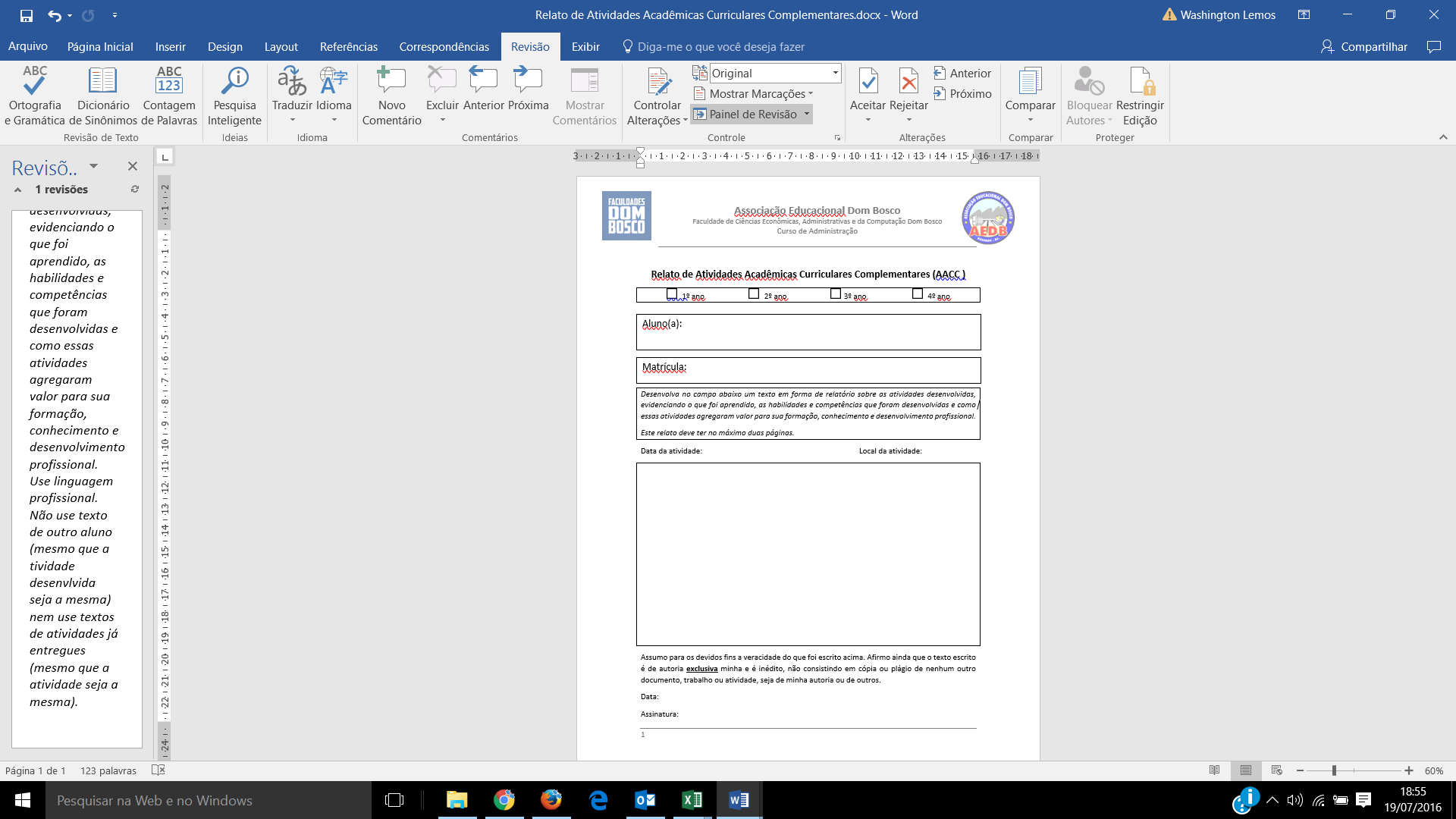 Coloque a data na qual a atividade se desenvolveu, se for publicação, a data da publicação.
Se for uma atividade que duro mais de um dia colocar data de início e fim, por exemplo: 11/05/2016 a 20/07/2016
Escreva aqui o tipo de atividade desenvolvida e explique em forma de relatório sobre as atividades desenvolvidas, evidenciando o que foi aprendido, as habilidades e competências que foram desenvolvidas e como essas atividades agregaram valor para sua formação, conhecimento e desenvolvimento profissional. Use linguagem profissional. Não use texto de outro aluno (mesmo que a atividade desenvolvida seja a mesma) nem use textos de atividades já entregues (mesmo que a atividade seja a mesma).
Esta é a data de entrega do relato
Assinatura do aluno.